ИНН налогоплательщика
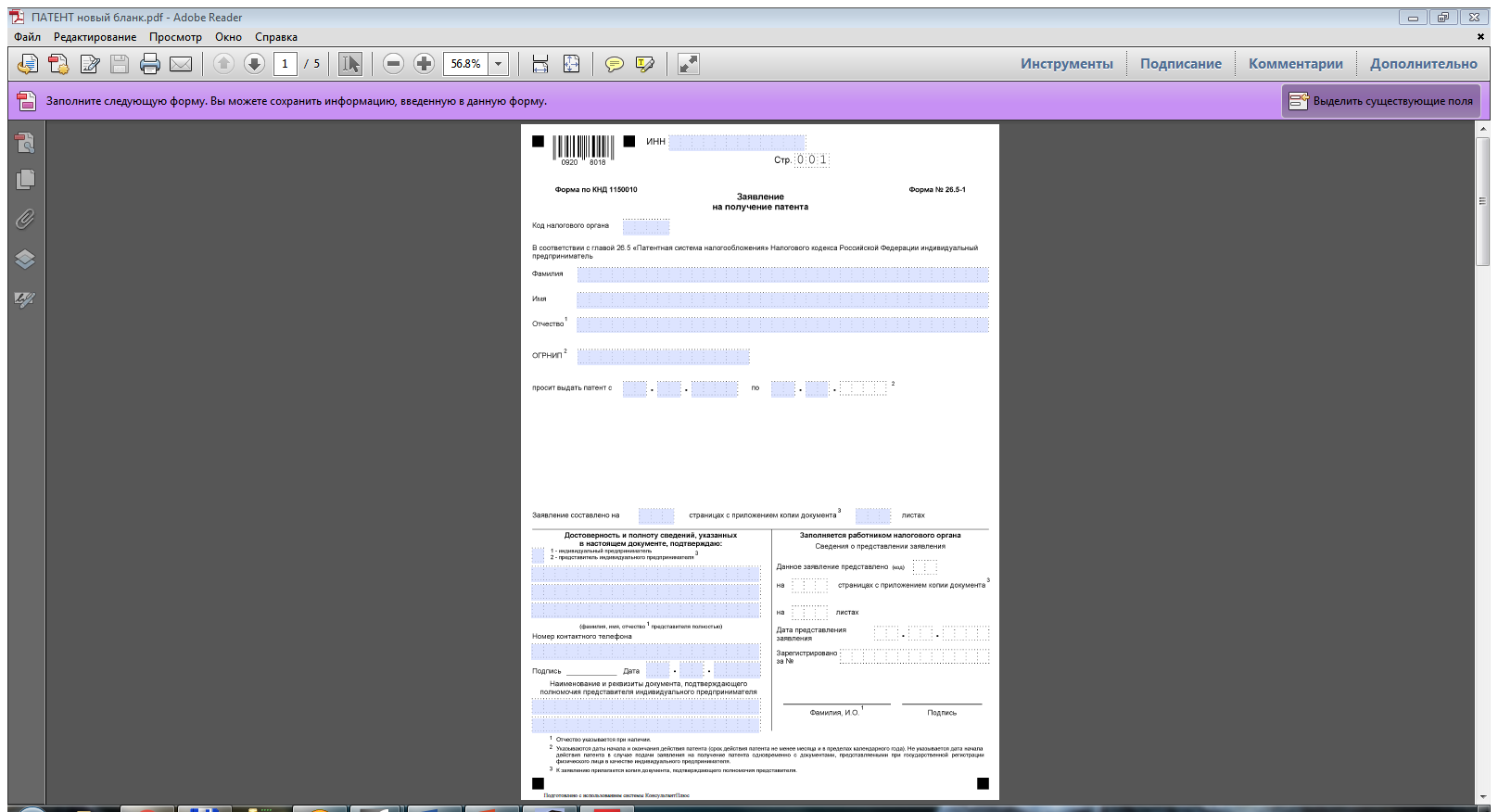 Код налогового органа
Заполняются данные по 
налогоплательщику ФИО, ОГРНИП
Указываются даты начала и 
окончания действия патента
Подпись налогоплательщика 
и дата подачи заявления
1
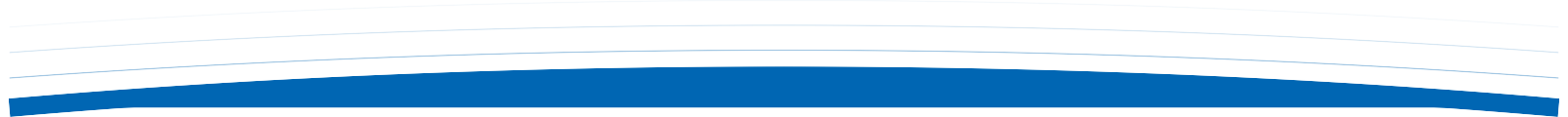 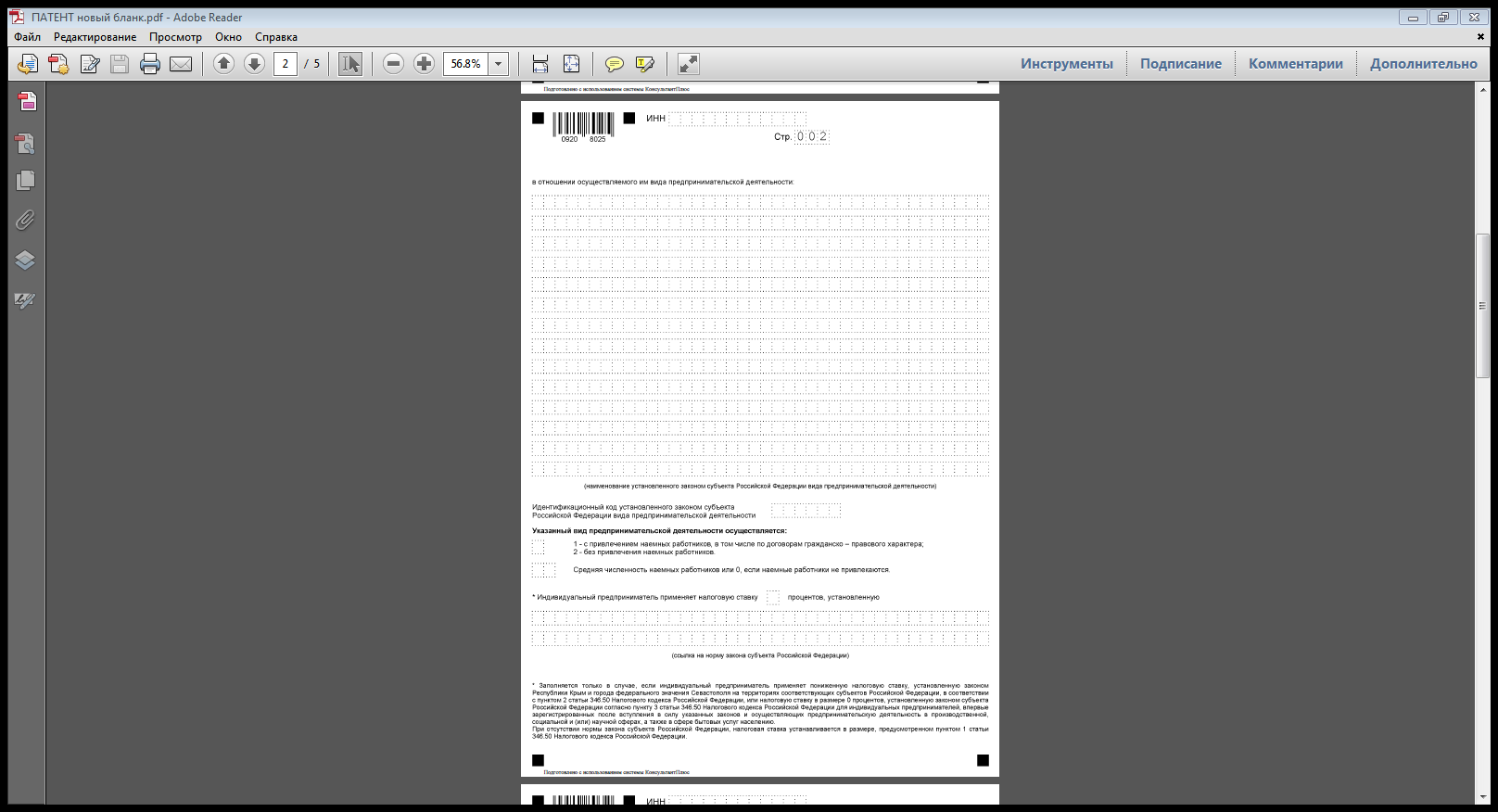 Указывается вид 
предпринимательской
деятельности, установленный 
законом субъекта 
Российской Федерации
Указывается идентификационный КОД,
 в соответствии с классификатором видов 
предпринимательской деятельности, 
в отношении которых законом субъекта РФ
предусмотрено применение патентной 
системы налогообложения
Средняя численность 
наемных работников
2
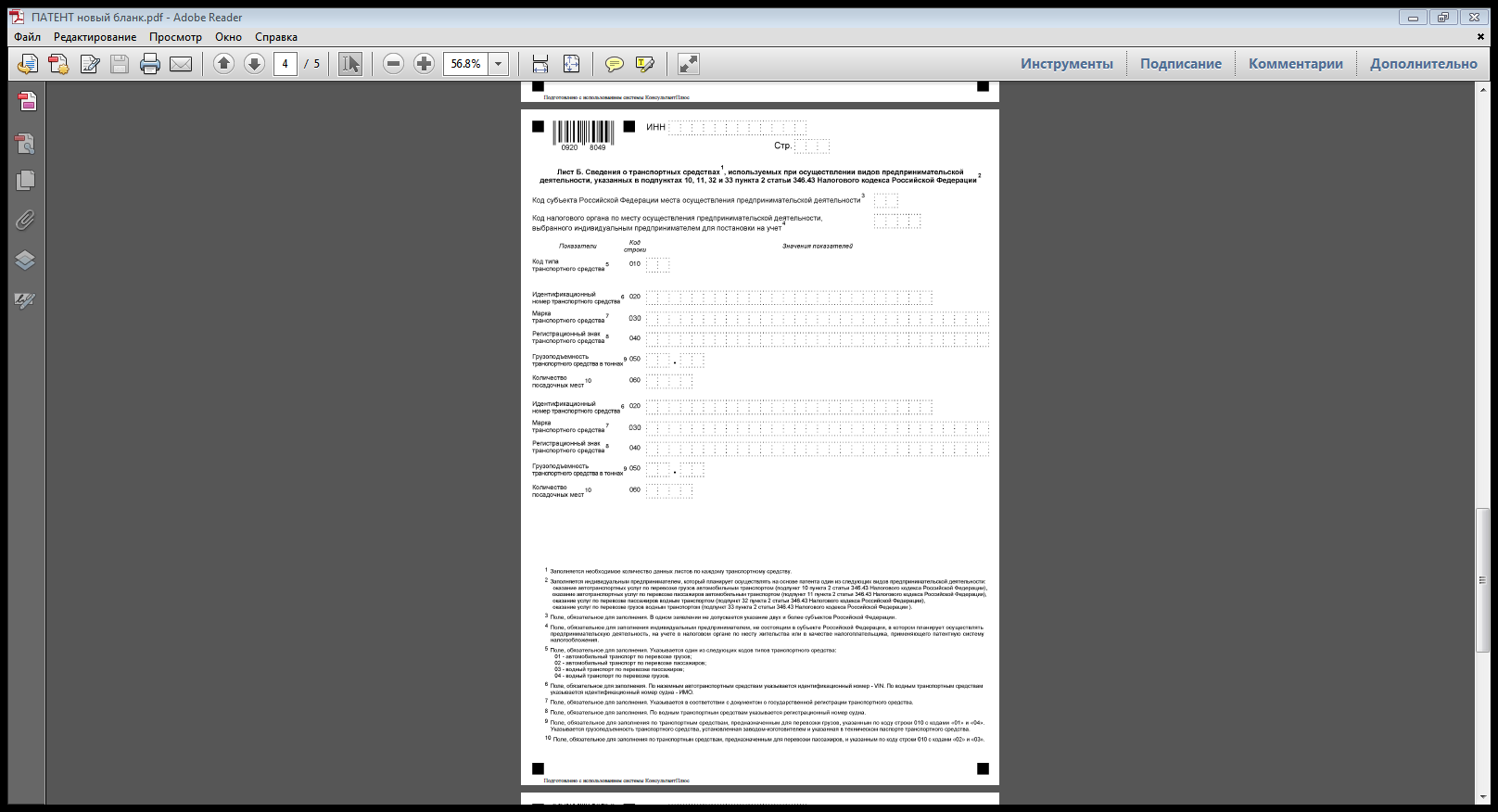 Код налогового органа по месту
осуществления деятельности
Код типа транспортного средства
Указываются данные из технического
паспорта транспортного средства
3
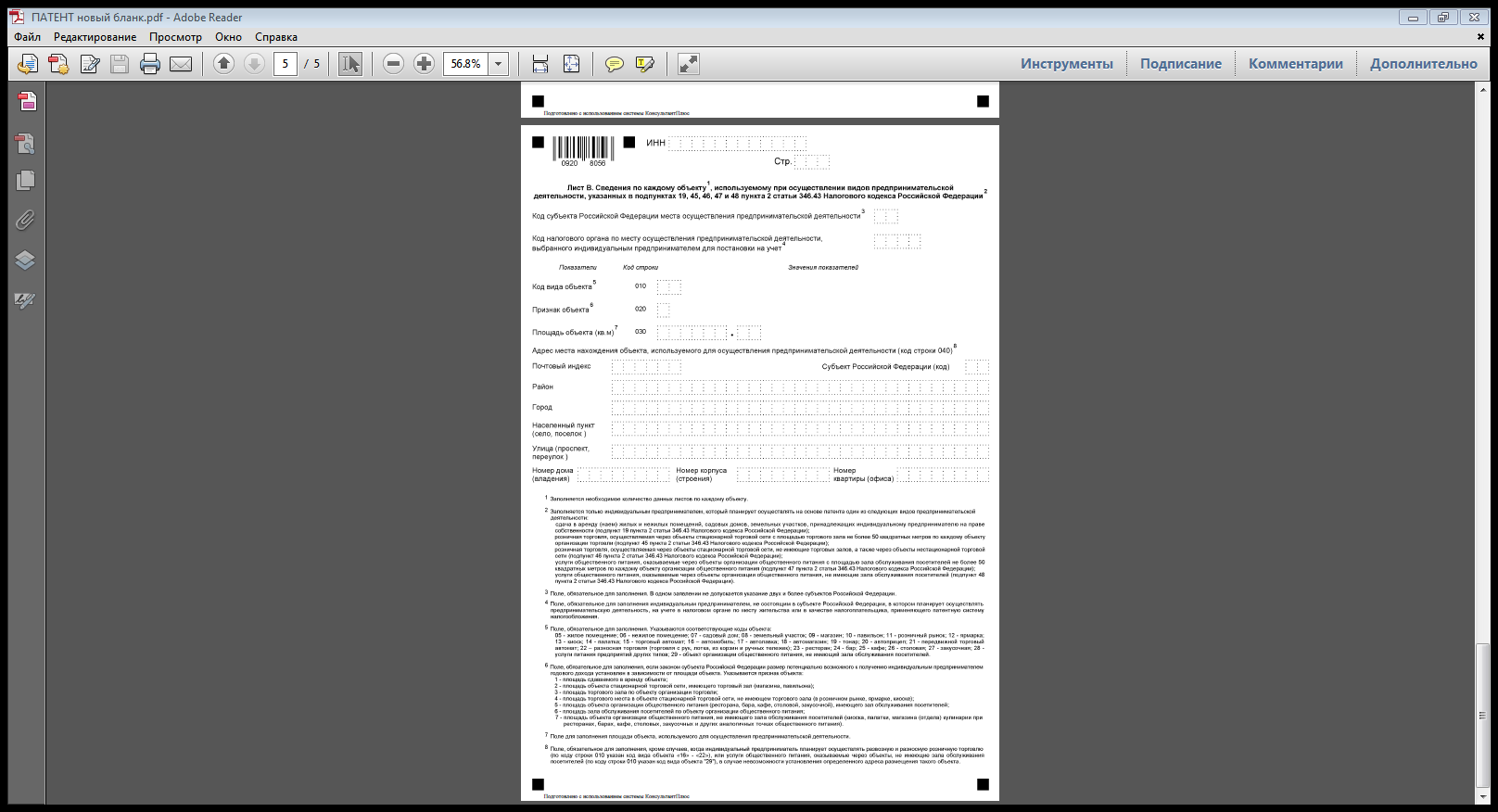 Код налогового органа по месту
осуществления деятельности
Указывается КОД вида объекта, 
признак объекта, 
из перечня приведенного в заявлении
Указывается площадь объекта
Указывается адрес 
местонахождения объекта
4